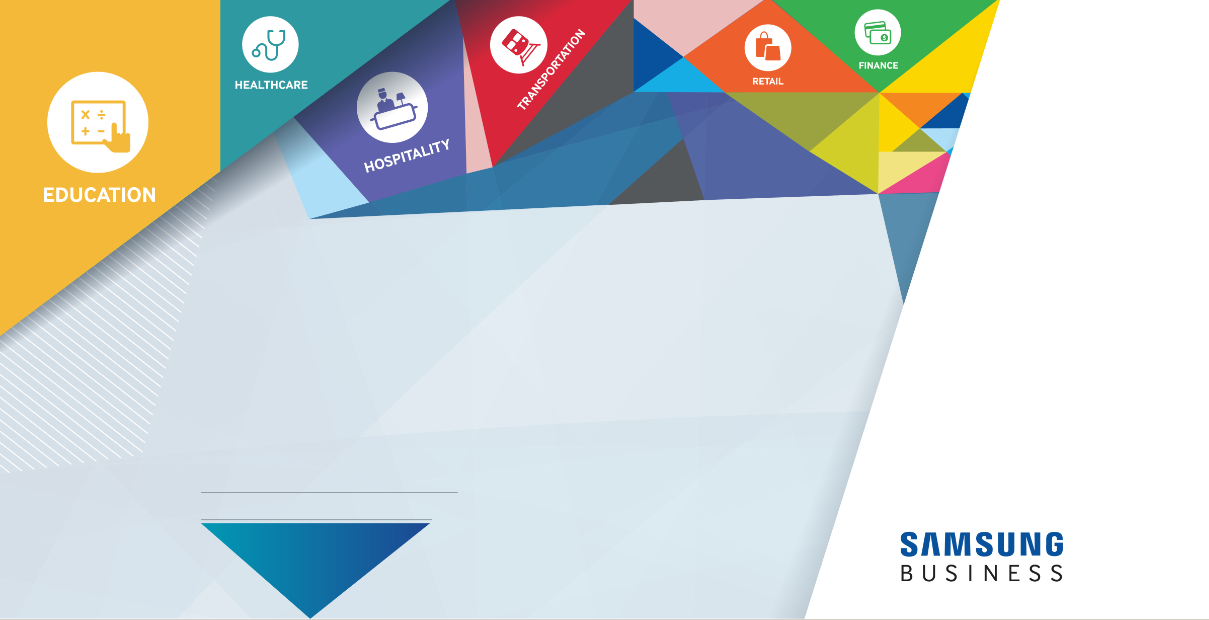 Современные решения для 
визуализации как эффективный инструмент для бизнеса АЗС
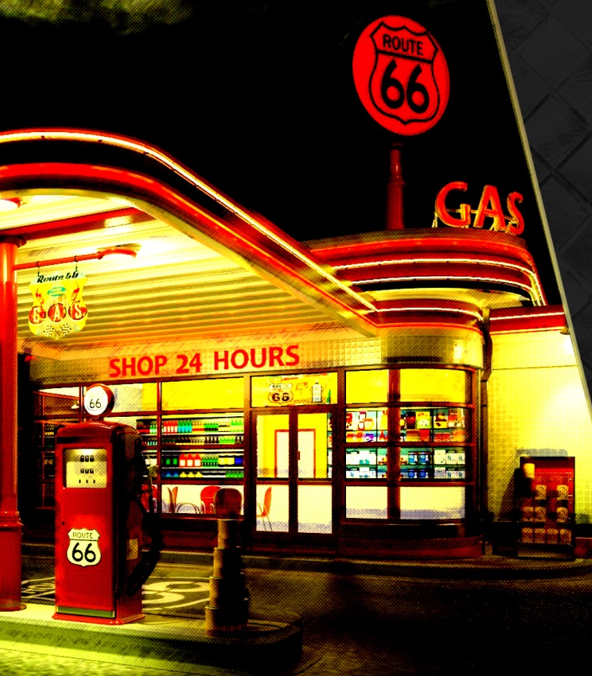 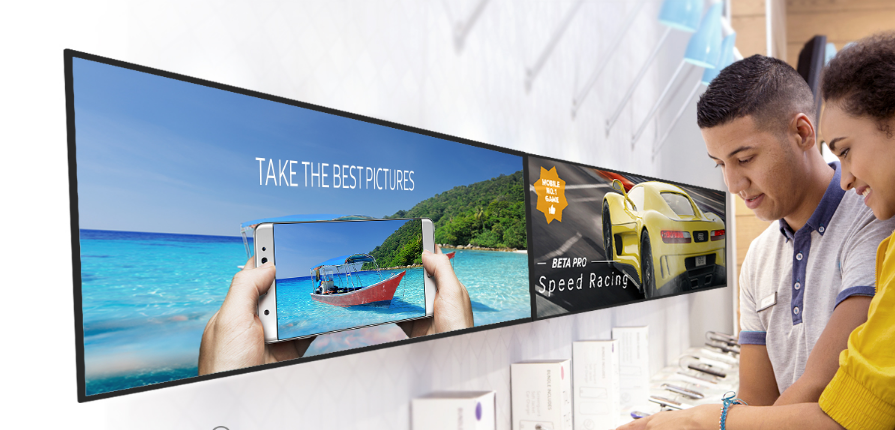 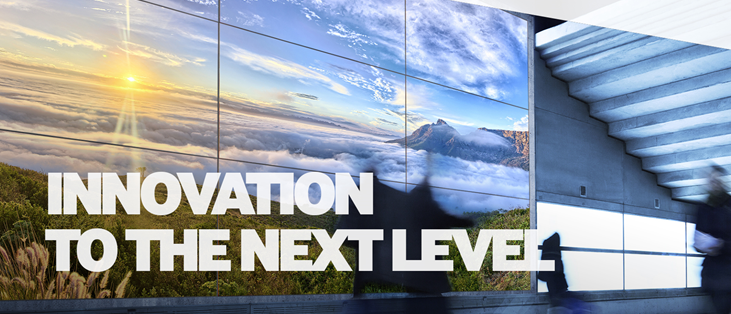 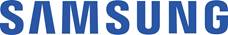 Samsung для бизнеса
Samsung Electronics – мировой производитель конзьюмерской электроники
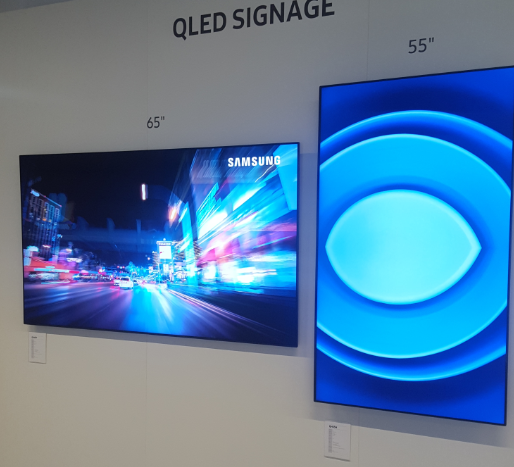 Samsung Electronics (Visual Display)  
B2B-подразделение:
Профессиональные дисплеи для отдельного использования
Видеостены
Светодиодные экраны
Специальные решения
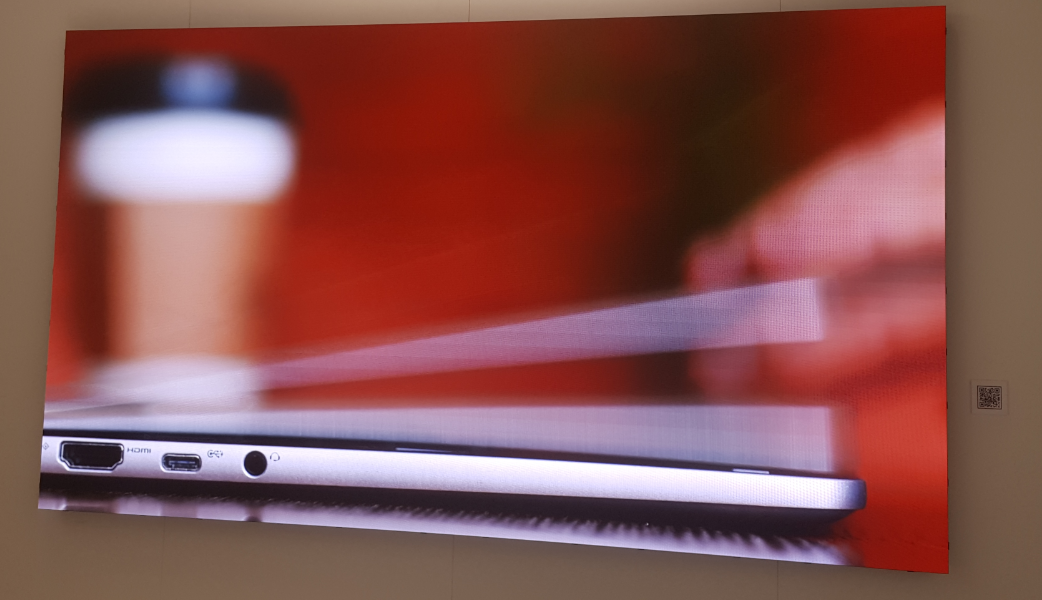 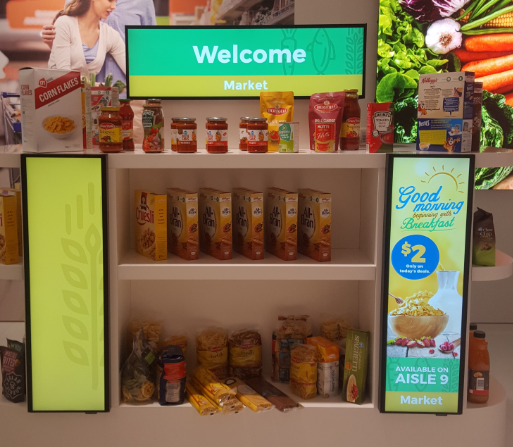 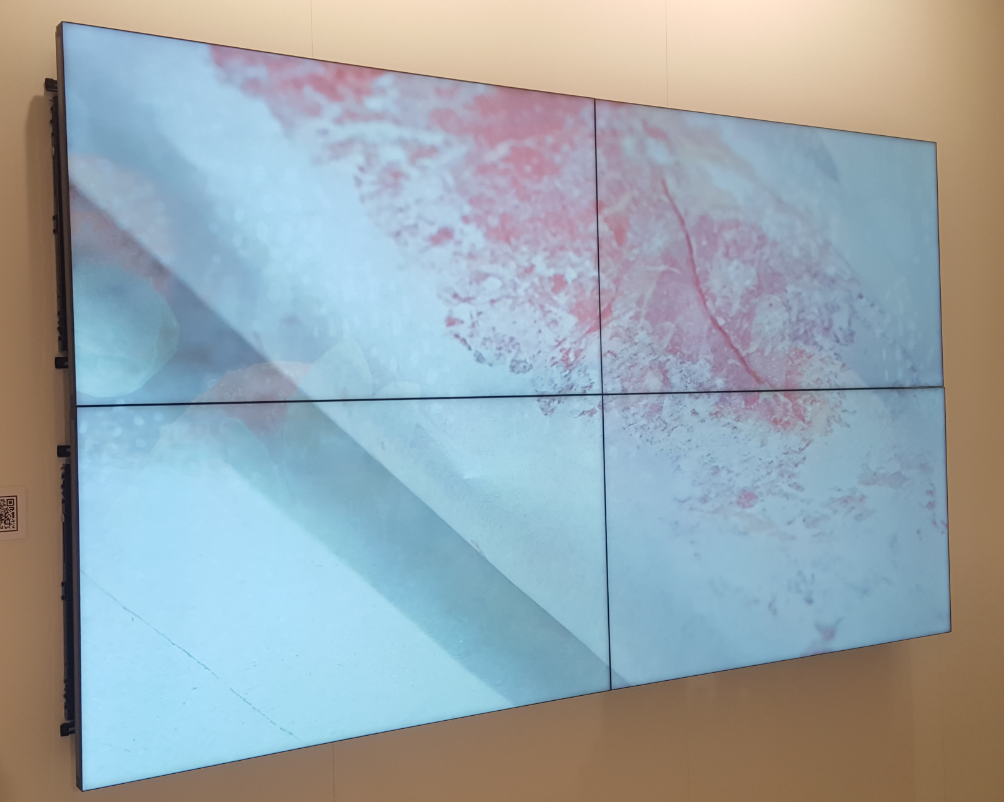 Samsung для бизнеса
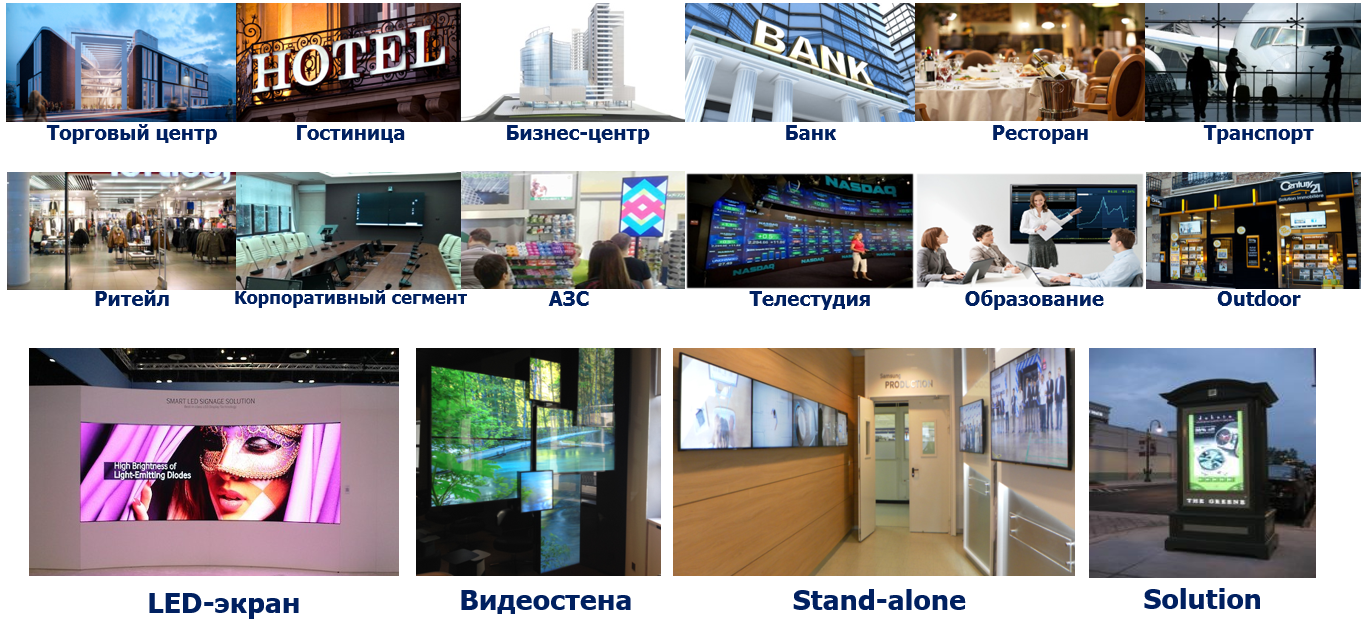 Почему профессиональный дисплей – АЗС СЕГОДНЯ
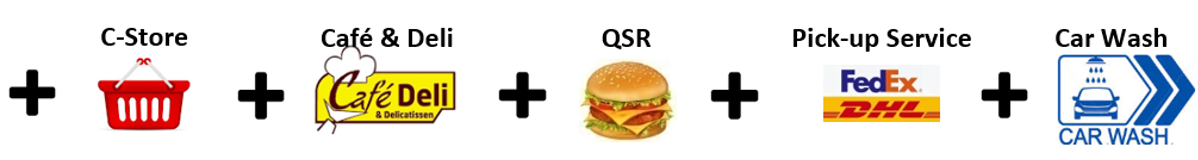 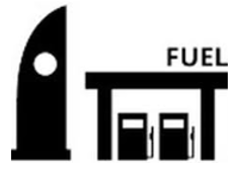 Информационный носитель
(акции, цены, промо)
Рекламный носитель
Цифровой менюборд
Почему именно профессиональные решения digital signage
НЕ-цифровой (статичный) носитель, который часто используется сегодня
Сложно разобрать контент
Сложно обслуживать
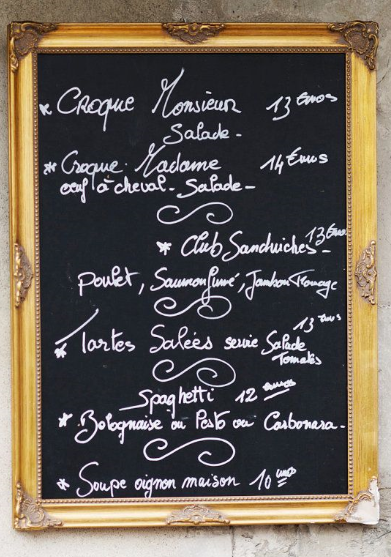 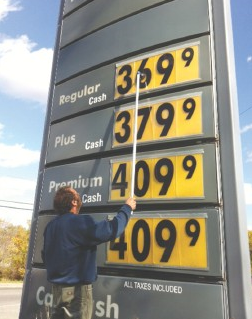 Сложно привлечь внимание
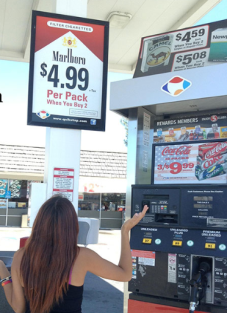 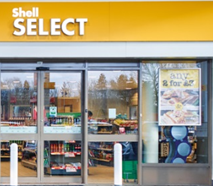 Со стороны улицы
У колонки
Почему именно профессиональные решения digital signage
Решение Digital Signage – один из ключевых инструментов для увеличения экономической эффективности и оптимизации общей стоимости владения
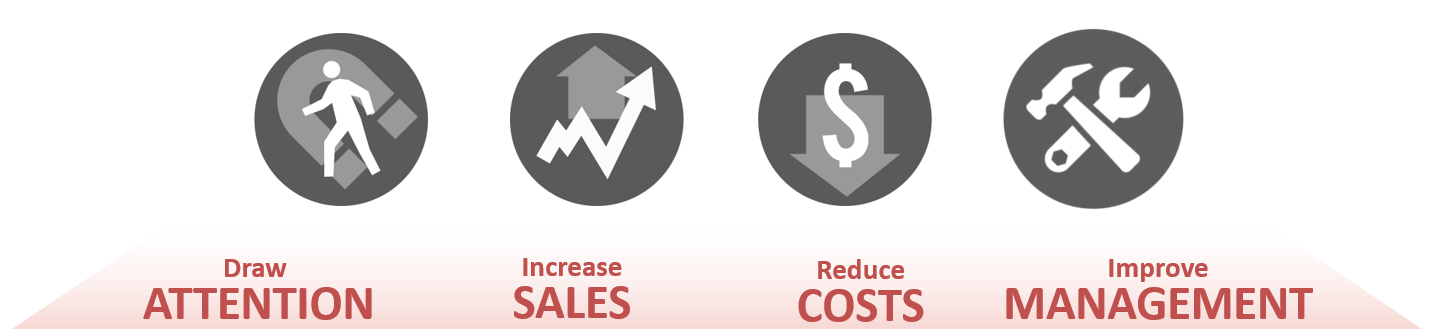 Возможные варианты применения
Заправочная зона  
(привлечение внимания Клиента во время заправки а\м)
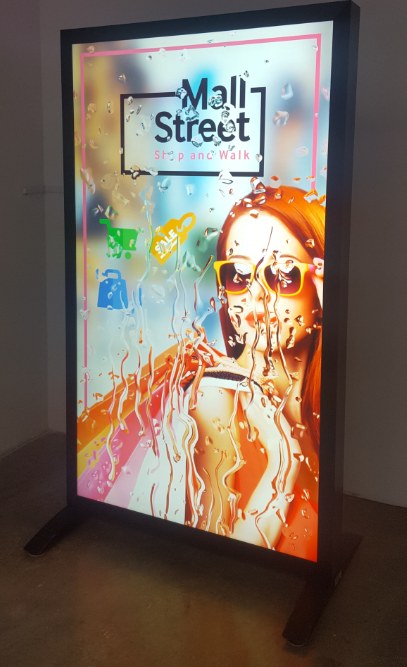 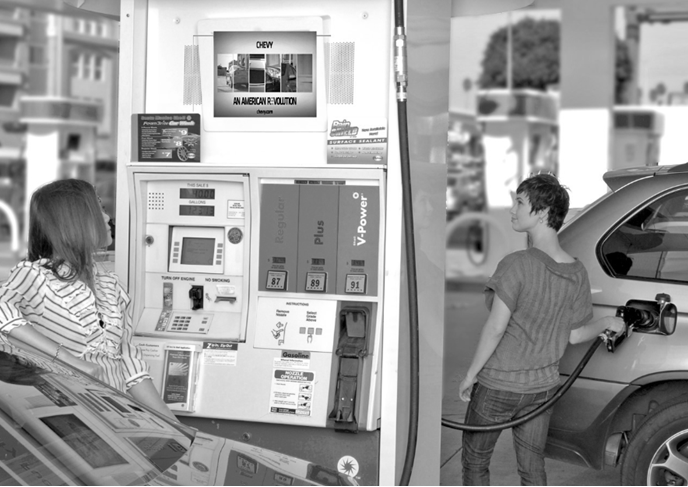 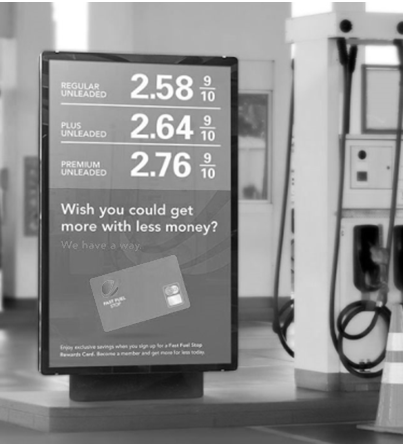 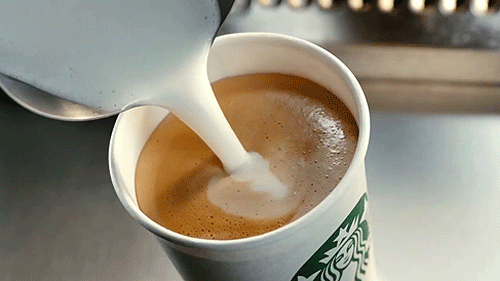 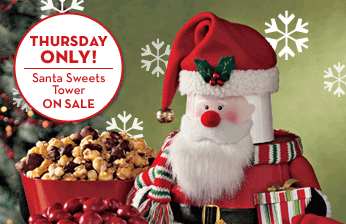 Уличные решения 45\55\75\85” с ультравысокой яркостью 2500 нит 
OH46F, OH55F, OH75F, OH85F
Дисплей 32” с повышенной яркостью 1000 нит – OM32H
Возможные варианты применения
Оформление витрин
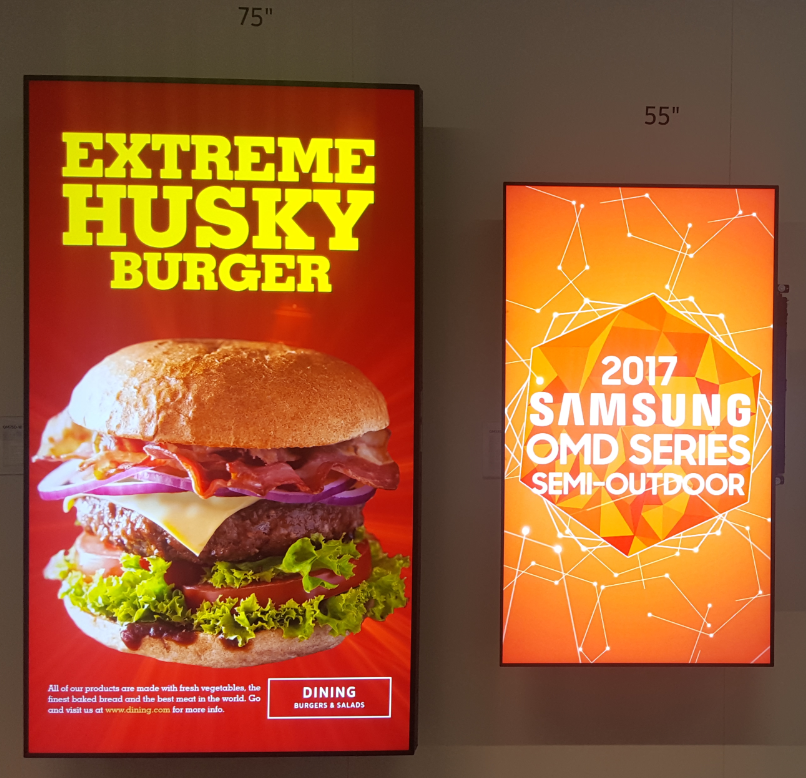 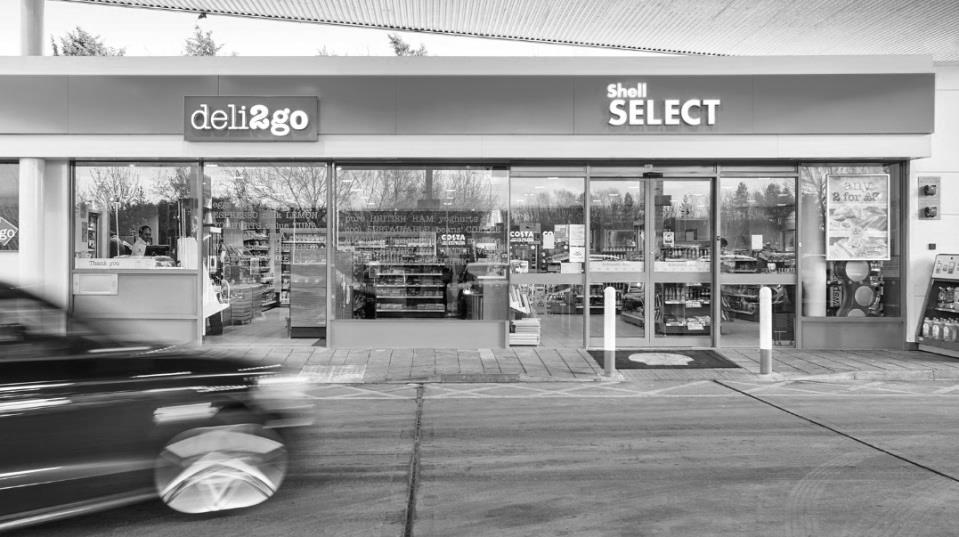 Возможные варианты применения
Пространство внутри зала
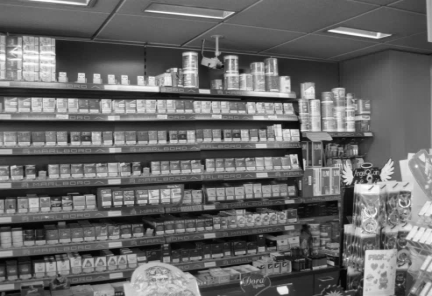 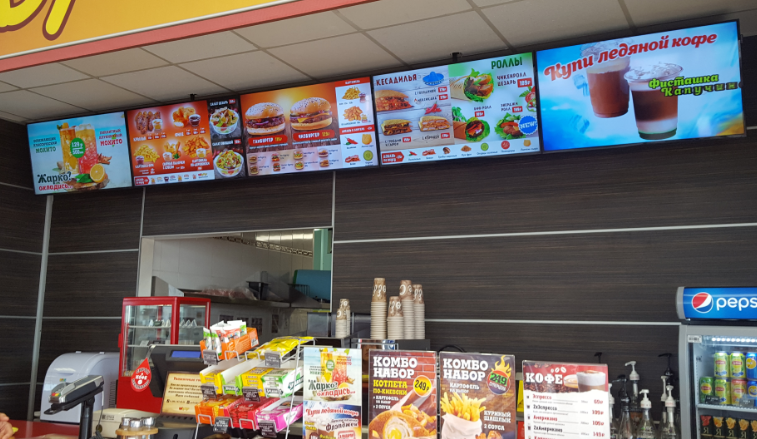 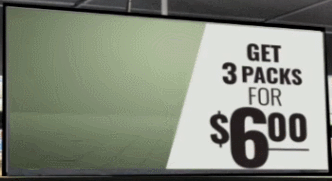 Возможность горизонтальной или вертикальной установки
Наиболее часто применяемая диагональ – 32”
Стандартная и (или) высокая яркость
Возможные варианты применения
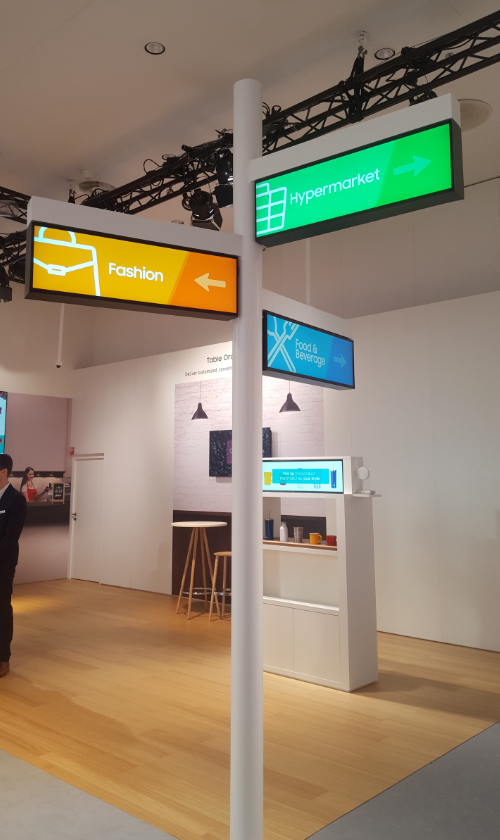 Пространство внутри зала
SH37F
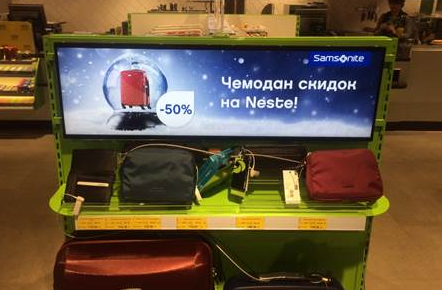 Модель профессионального дисплея 37”
Идеальное решение для навигации
Высокая яркость – 700 нит
Круглосуточный режимработы
Почему именно профессиональные решения Digital signage
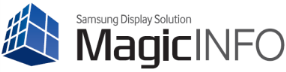 SSSP – встроенная платформа для разработчиков ПО под индивидуальные нужды каждого отдельного Клиента
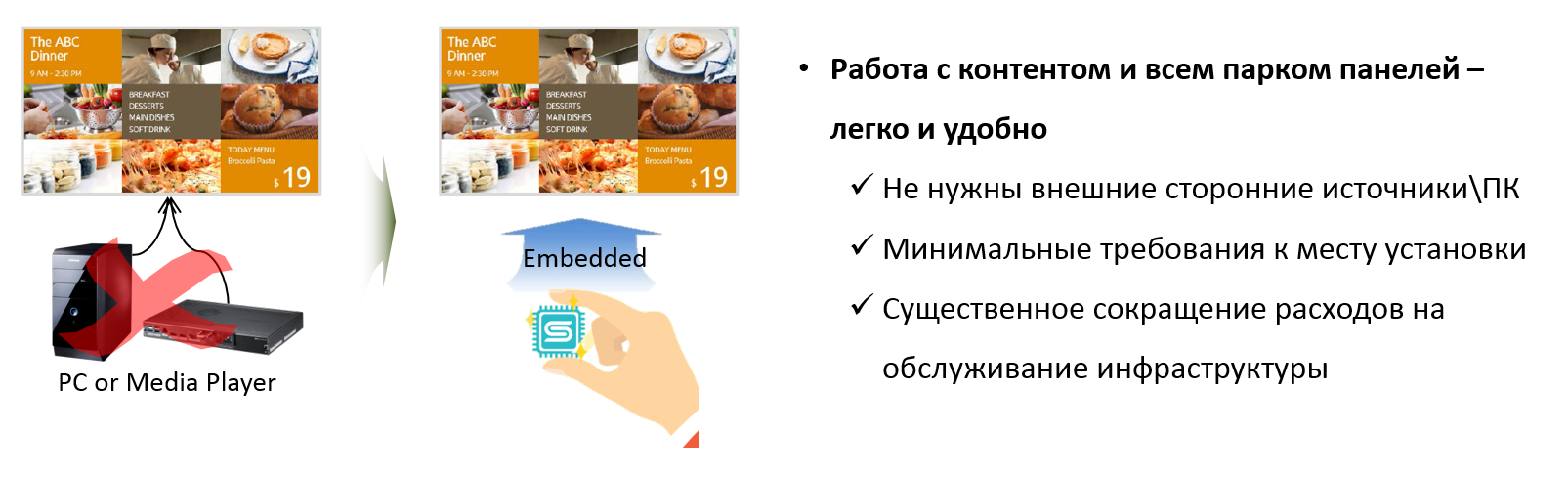 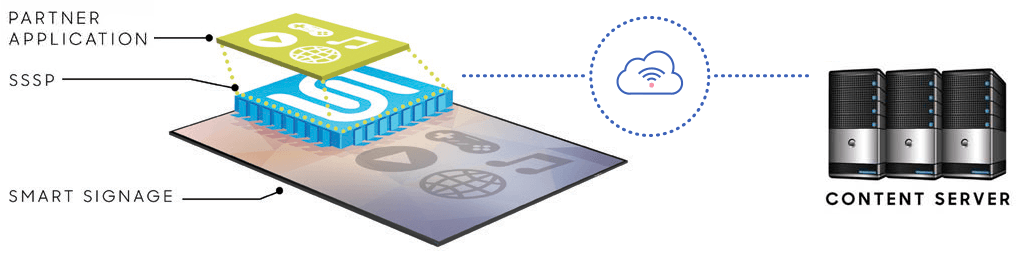 Видеоаналитика
Интеграция с различными ИТ-системами на объекте
Выгрузка отчетности
И пр.
Из мирового опыта
Более 500 точек АЗС
Модель – OH46F (outdoor, 2500 нит)
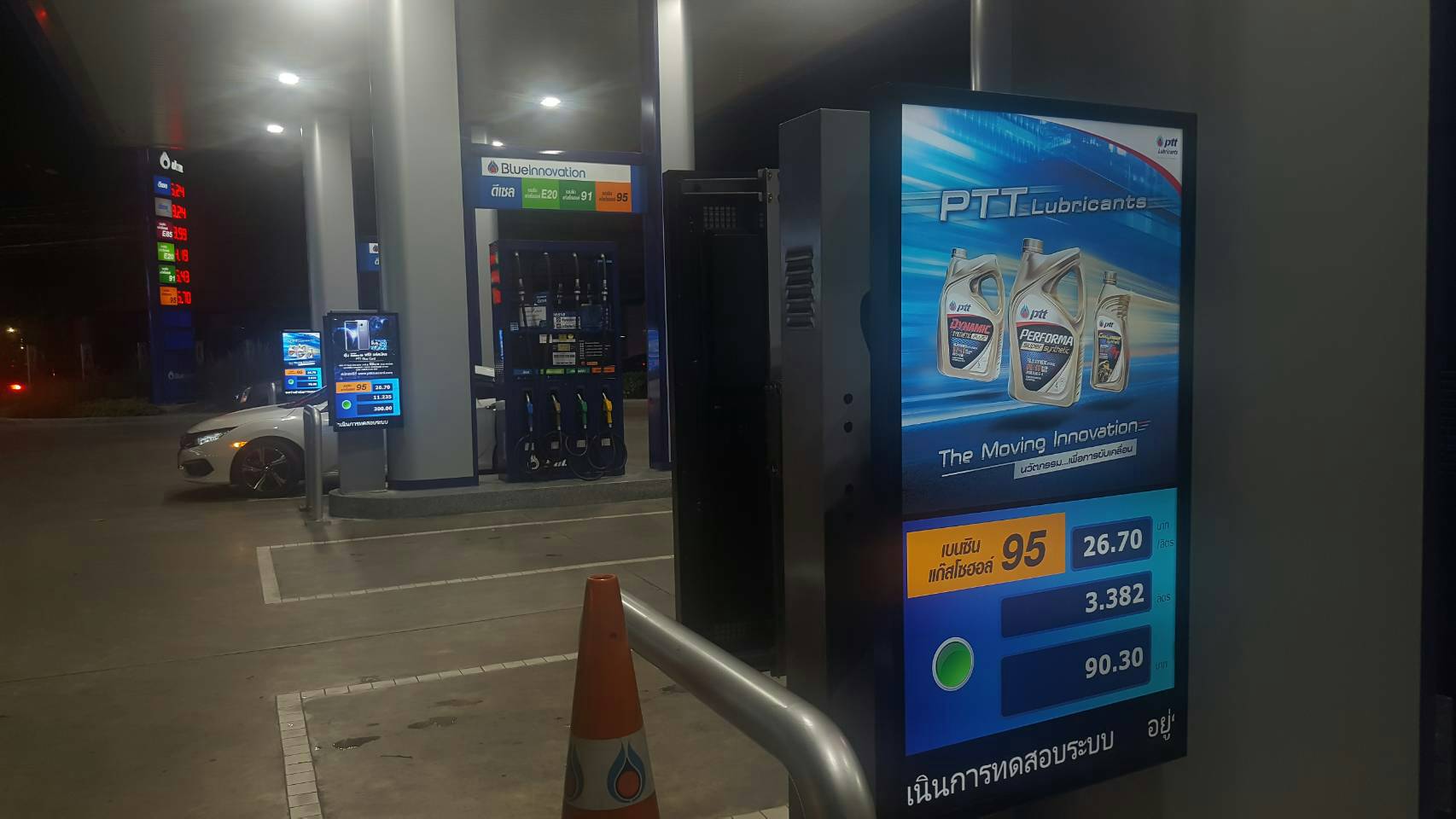 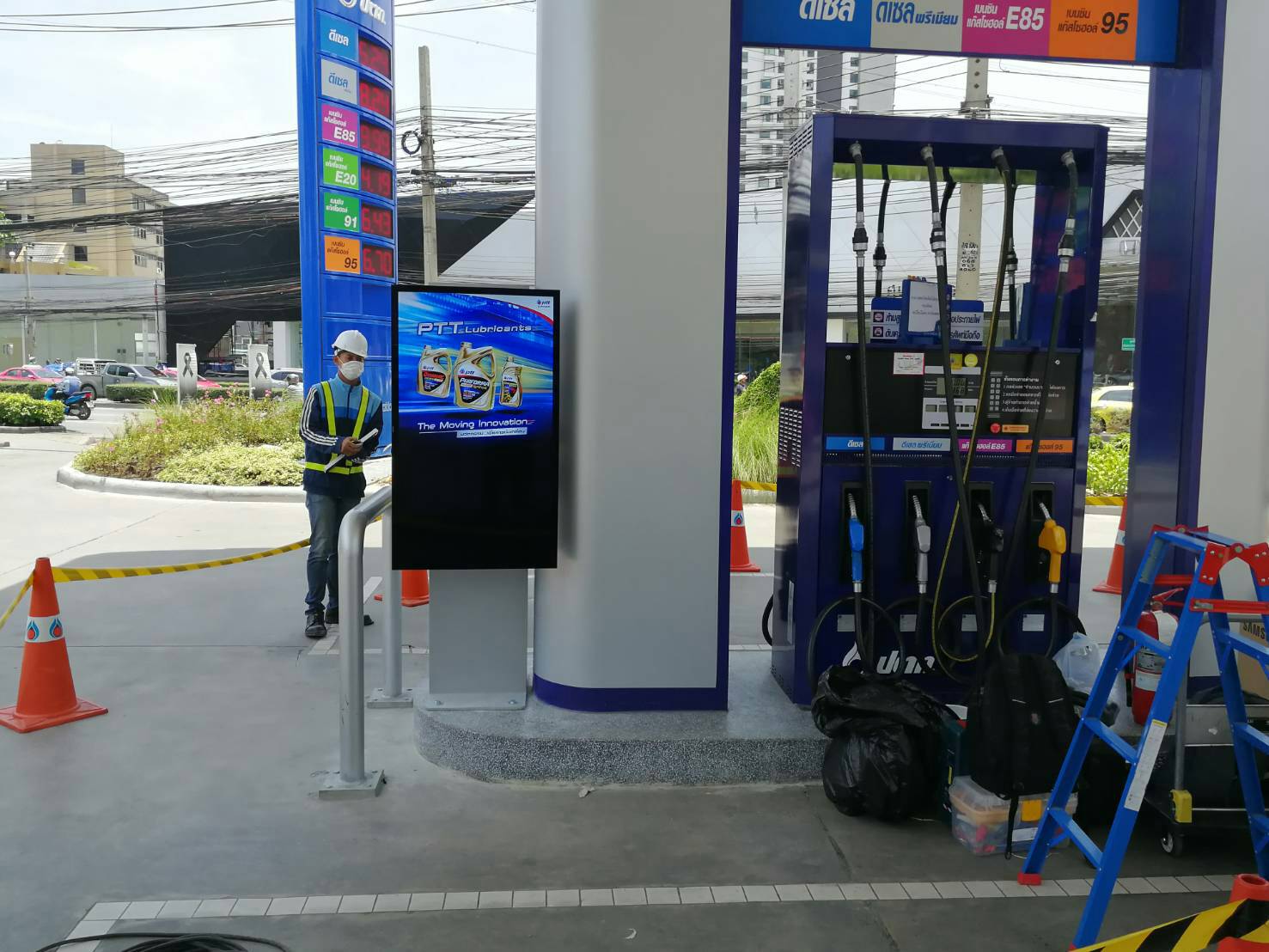 КОнтакты
Кирилл Короткин

Профессиональные дисплеи 
(Samsung Smart Signage)
Светодиодные экраны 
(LED Signage)

Т: +7 (495) 797 23 73
М: +7 985 776 01 57
E-mail: Korotkin.k@samsung.com 
http://displaysolutions.samsung.com